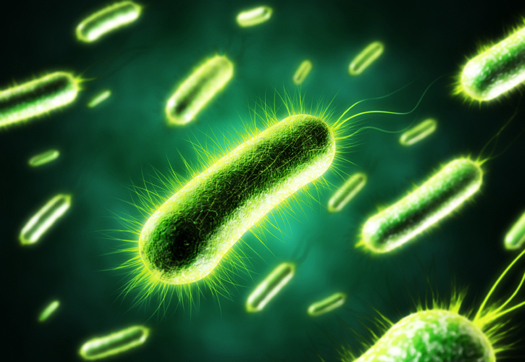 Life Sciences 11
Microbiology: Bacteria Basics
Objectives:
By the end of the lesson you should be able to:
State the classification of bacteria and why
Describe the structures of bacteria
Describe the form and arrangement of bacteria
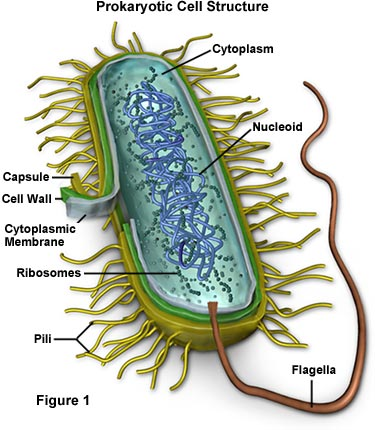 Introduction
The prokaryotes are found almost everywhere on Earth - they live anywhere that life can physically survive
They are essential to life - their importance cannot be overestimated
They also cause some of our major diseases
Taxonomy
Recall that there are 3 domains:
Bacteria: prokaryotic cell; “regular” bacteria
Archaea: prokaryotic cell; ancient bacteria, live in extreme conditions
Eukarya: eukaryotic cells
Domain BacteriaKingdom Eubacteria
Bacteria are very small cells; just visible with a light microscope
Clostridium tetani: causes tetanus! 
One of the most potent biological toxins that affects humans
Kingdom Eubacteria
General structures:
A cell wall (not like a plant! It’s made out of peptidoglycan not cellulose!)
A plasma membrane (protective layer, decides what goes in/out)
Cytoplasm (“jelly”)
A free floating chromosome of DNA
Ribosomes (make proteins)
Other Structures: Plasmid
A small circular piece of DNA separate from the chromosomal DNA which can replicate independently and be transferred between bacterial cells.
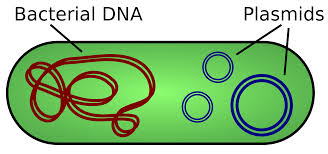 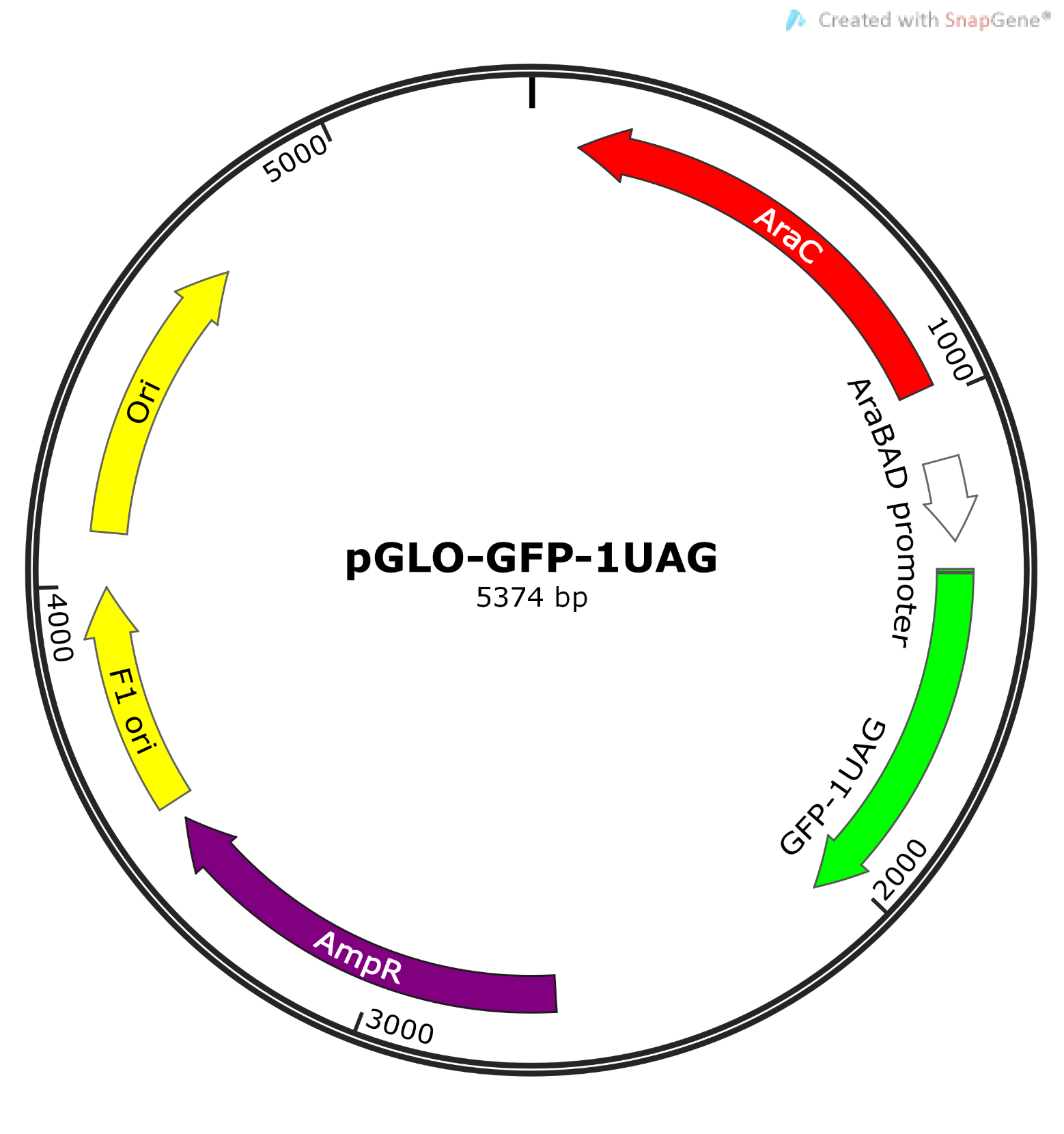 Other Structures: Flagella
Used for movement
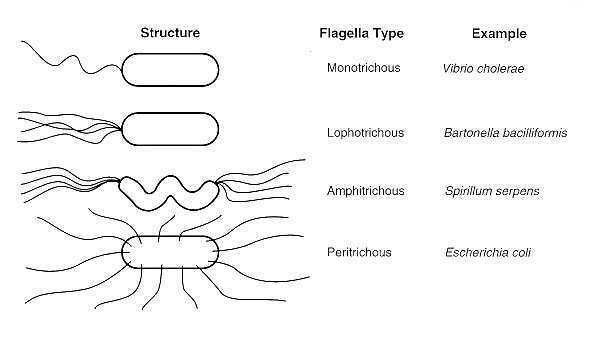 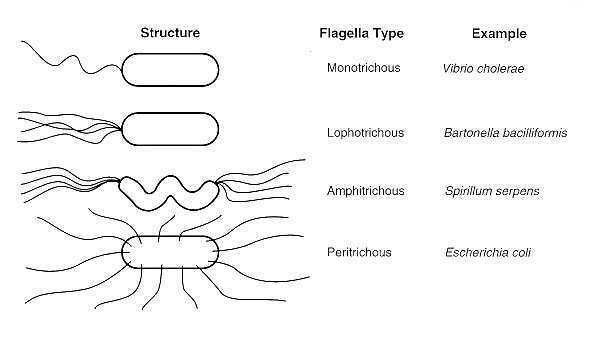 Causes cholera
Causes a feverlike illness
Causes infections
Type of food poisoning
Other Structures: Pili
Used for attachment to solid surfaces, in transfer of DNA from one cell to another, small movements and cell-cell adhesion
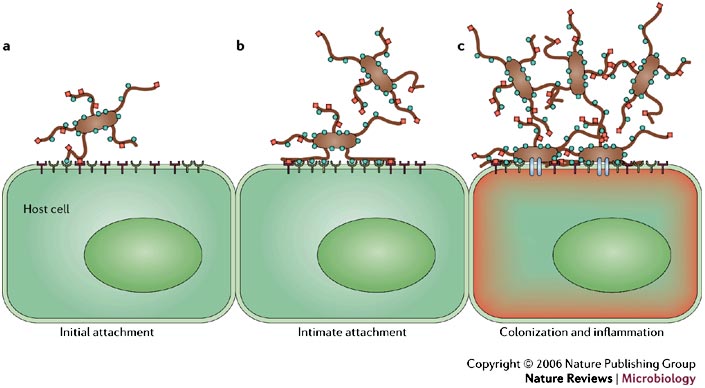 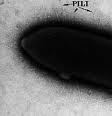 Other Structures: Capsule
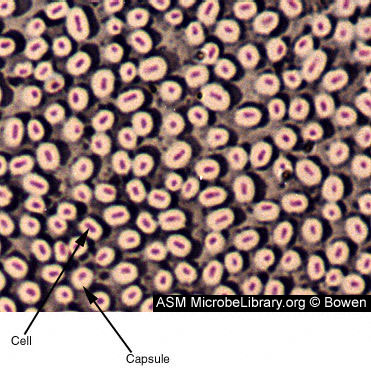 These are non-protein thick protective coats outside of a bacteria cell
Other Structures: Endospores
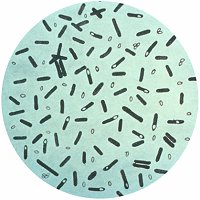 Endospores are tough coated structures that contain a complete bacteria chromosome
Endospores can remain dormant waiting for more favourable growth conditions
Clostridium botulinum bacteria. The bacterium produces a nerve toxin that causes botulism.
They can tolerate extreme dryness.
Some cannot be killed even at subzero 
     temperatures and high heat.
Some can spread poisonous chemicals

Bacterial endospores are extremely resistant. Endospores of tetanus and anthrax, for example, can survive in the soil for many years. (1300 year old anthrax endospores can cause disease)
The wall breaks when favourable conditions return
Typical Prokaryotic Cell
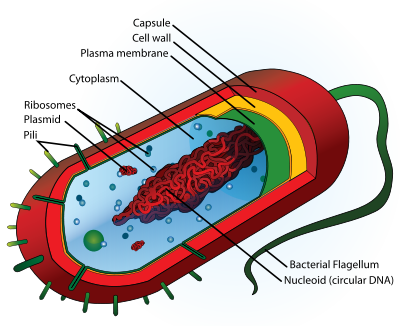 Form and Arrangement
Form: the shape of the bacteria

Arrangement: how the bacteria are arranged spatially
Forms and Arrangement
ARRANGEMENTS:
FORMS:
1. Coccus
Cell form (shape) is a sphere
Forms
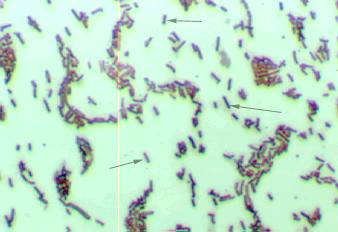 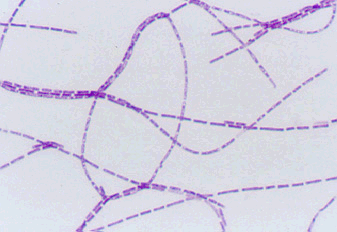 Rods
True Bacillus
2. Bacillus
Cells are longer than wide (rods); typically solo, in pairs or chains
Forms
3. Spirillum
Longer than wide and curved
Most are pathogens and in a single arrangement
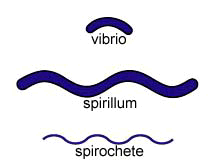 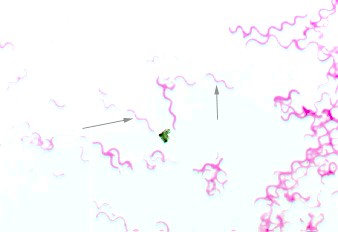 Bacteria Video
Can you …
… state the classification of bacteria and why?
… describe the structures of bacteria?
… describe the form and arrangement of bacteria?
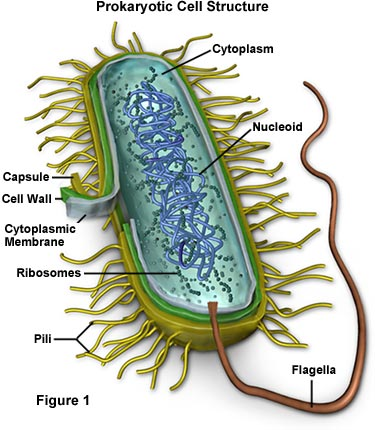